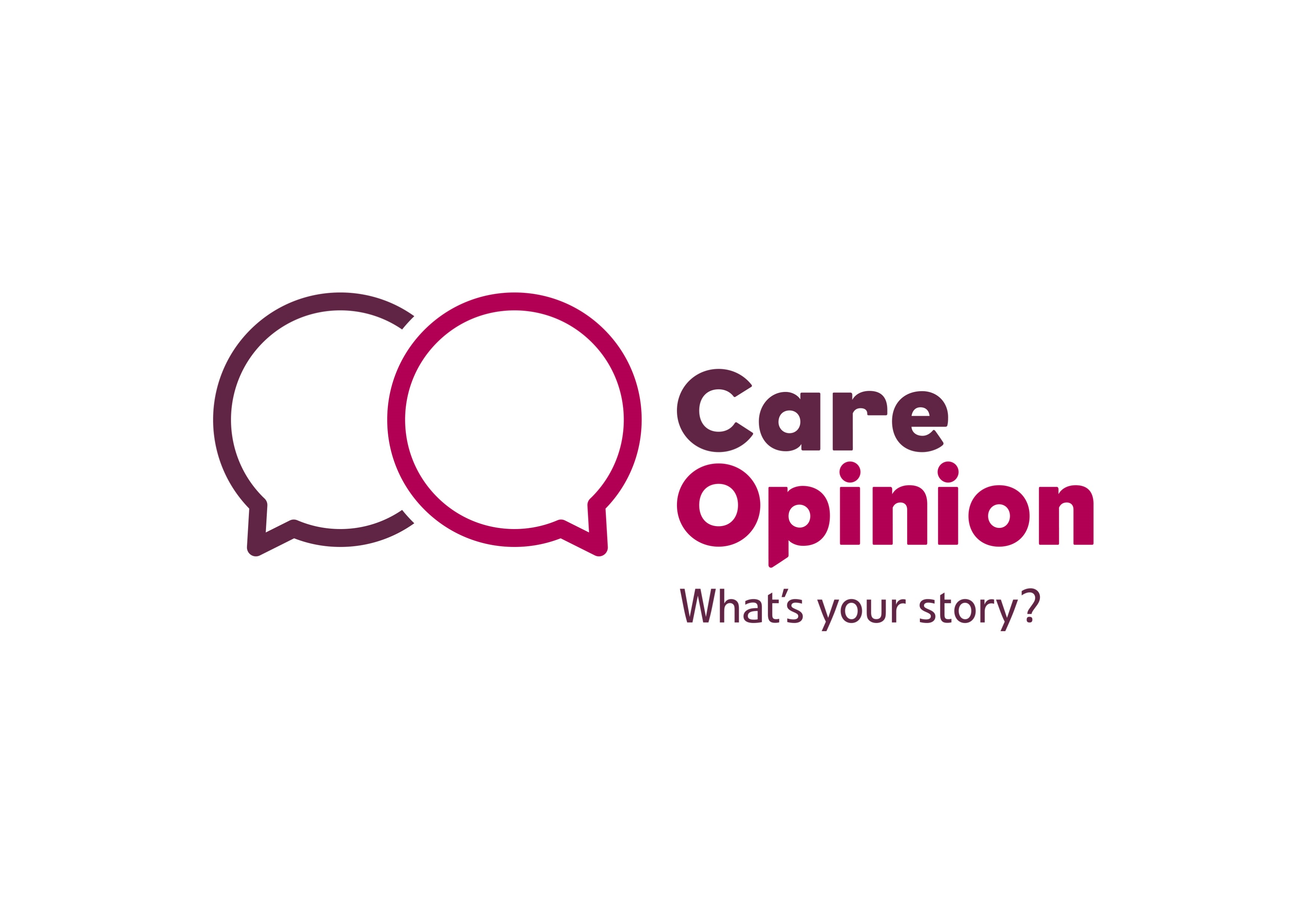 Talking Mats
Why do we keep talking about Talking Mats?
Example Story
Tell your story
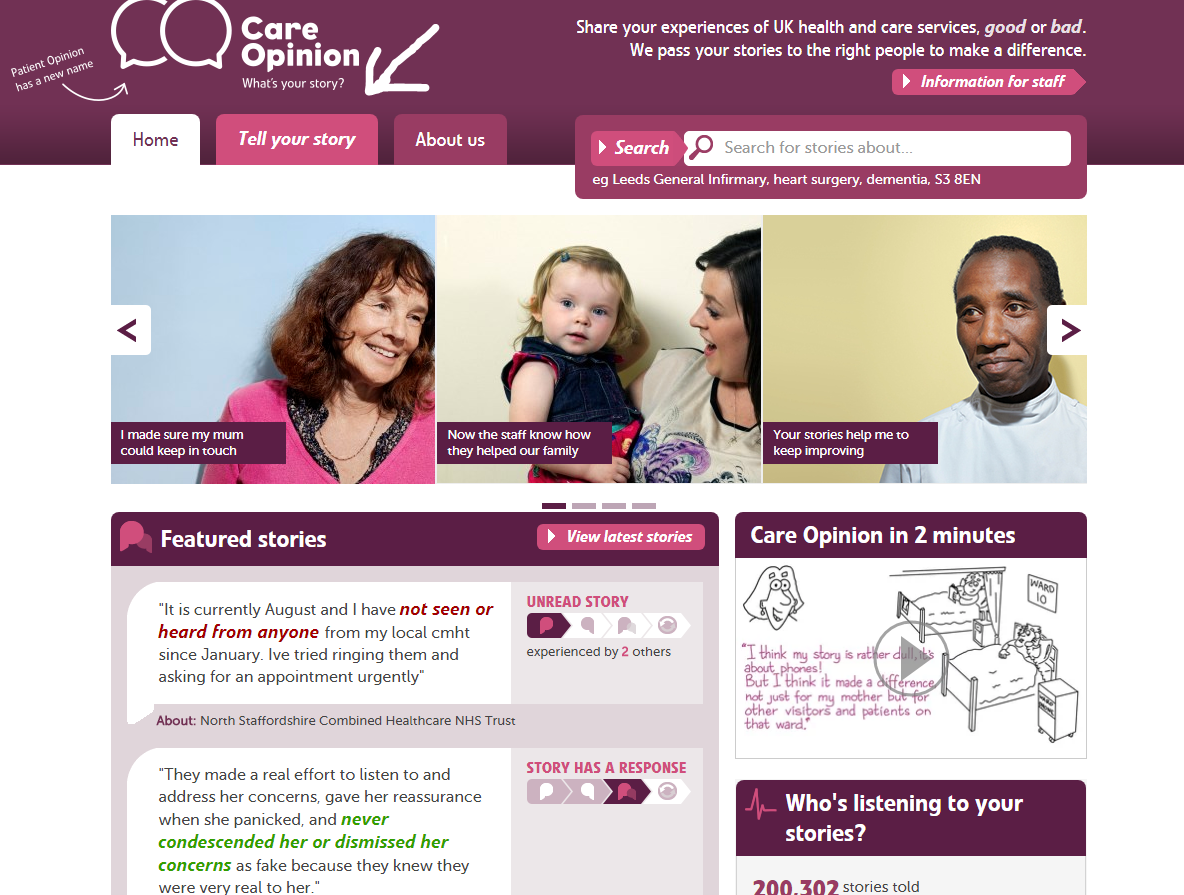 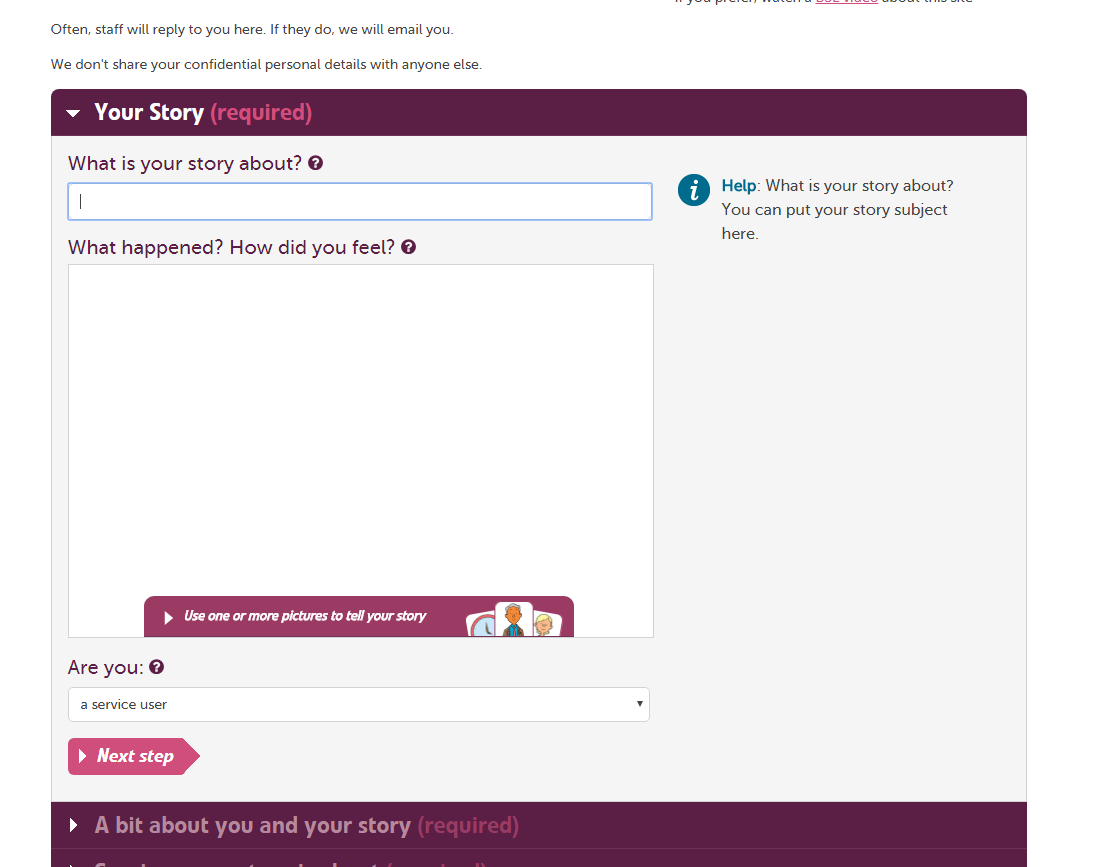 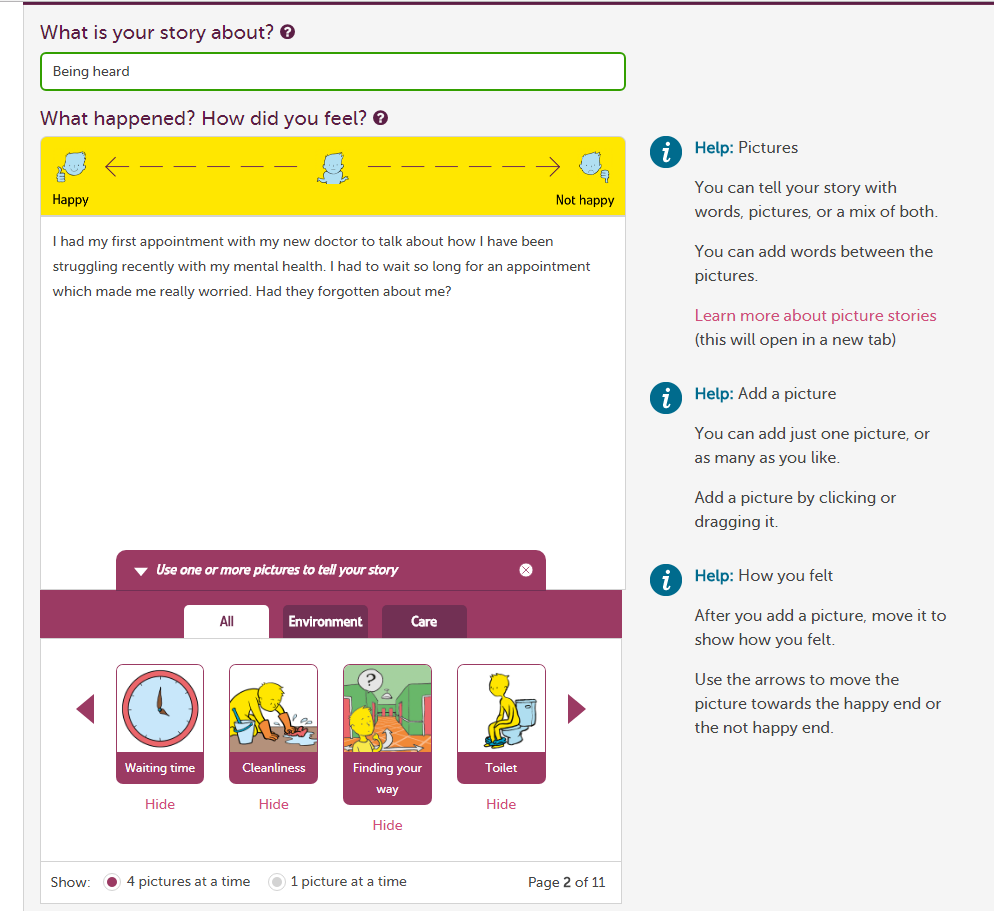 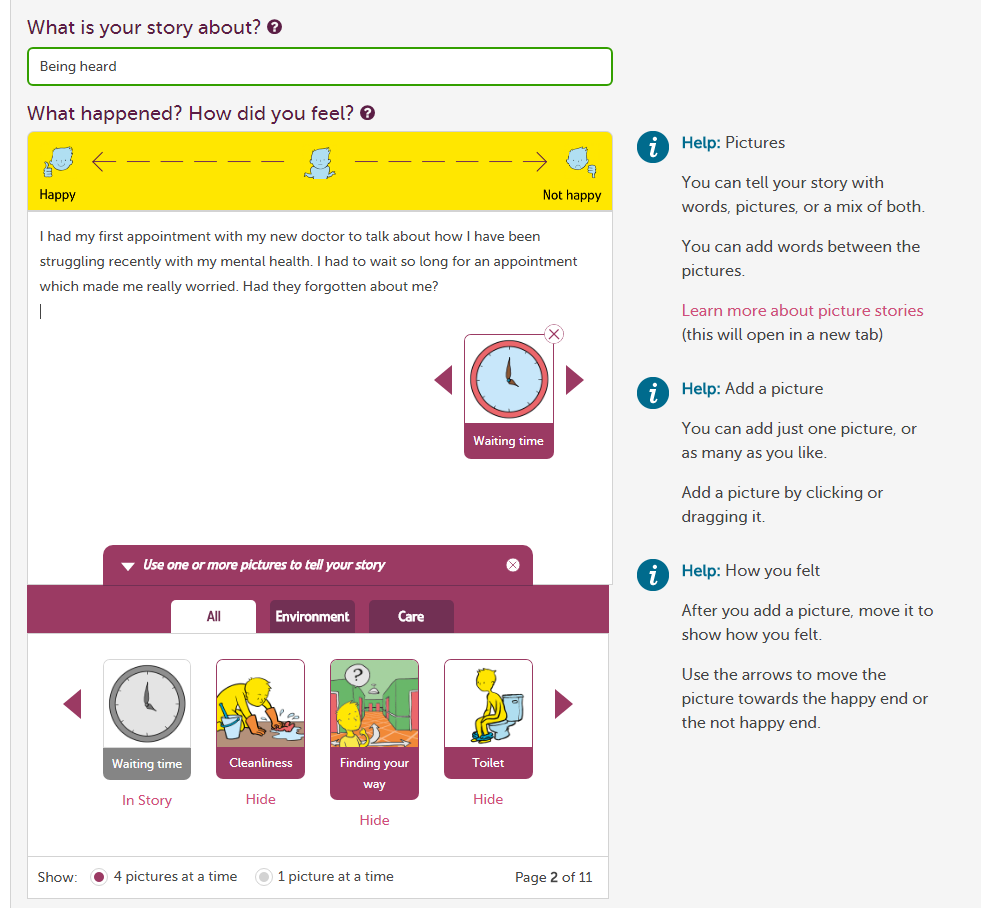 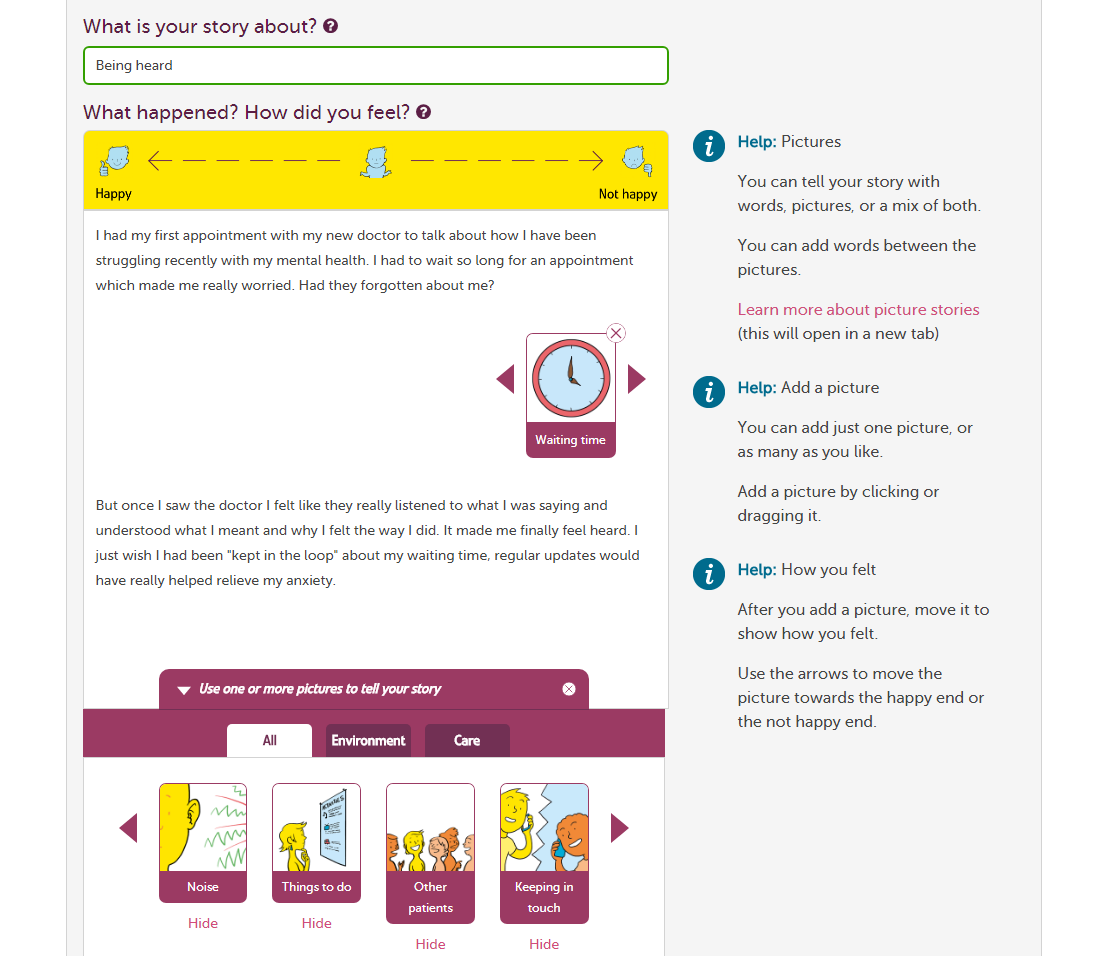 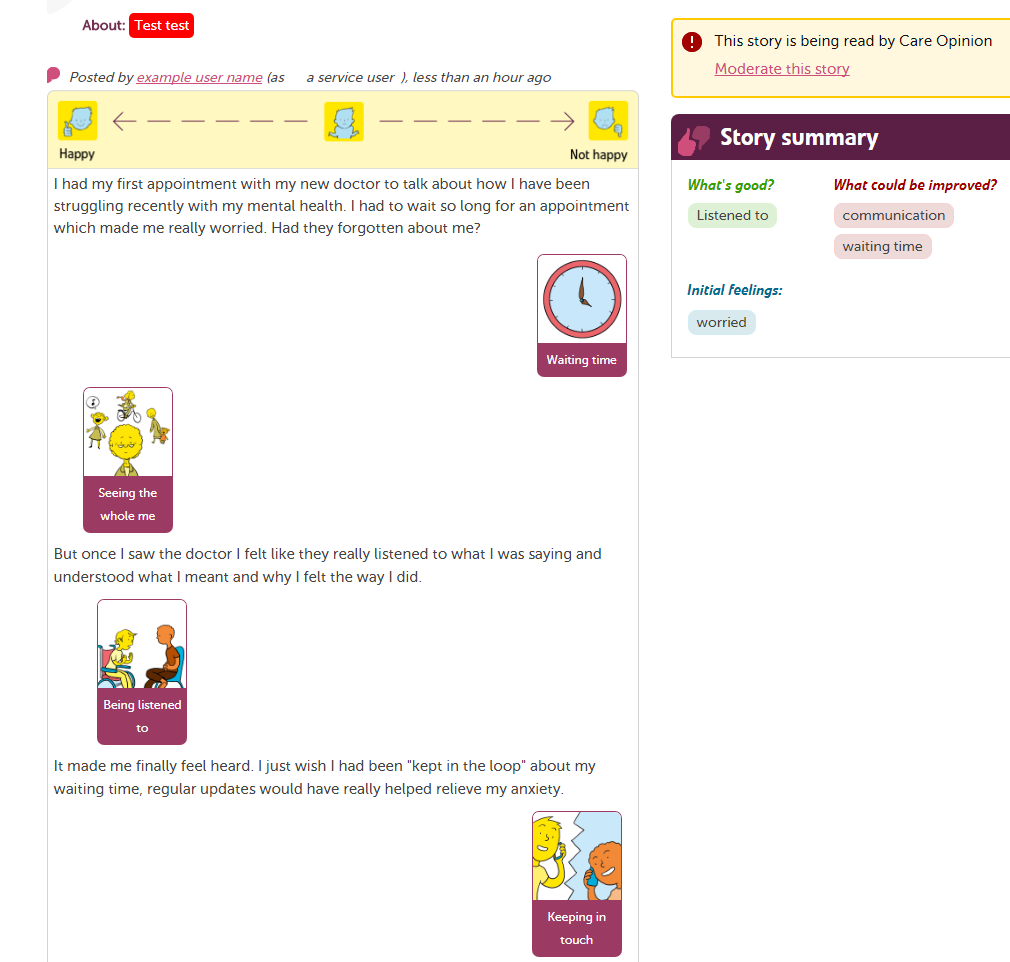 If you have any questions at all about using Talking Mats just get in touch.
cally.bowman@careopinion.org.uk